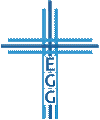 „Durch ihn haben wir Gnade und Apostelamt empfangen für seinen Namen zum Glaubensgehorsam unter allen Nationen“ (Römer 1,5)
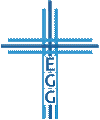 Ansiedeln in Sichem statt Anbetung in Bethel – Folgen des Ungehorsams
1. Mose 34,1-31
Zug zur Welt und seine Folgen (Verse 1-4)
Passivität in Bezug zur Sünde (Verse 5-7)
Versuchung zur Vermischung (Verse 8-12) 
Missbrauch von Gottes Ordnungen (Verse 13-18)
Geldgier als Wurzel allen Übels (Verse 19-24)
Vergeltung nach maßloser Art (Verse 25-29)
Furcht im Unglauben (Vers 30)
Suche nach Gerechtigkeit ohne Einsicht (Vers 31)
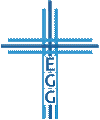 1. Zug zur Welt und seine Folgen
Dina ist ca. 14-16 Jahre alt
Schandtat und Entehrung (1. Mose 34,5.7.13.27; vgl. 5. Mose 22,13-21)
 In der Welt, nicht von der Welt (Johannes 17,11-14; vgl. Jakobus 4,4)
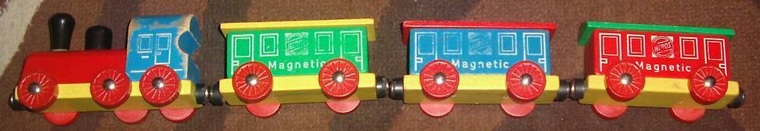 ebay-kleinanzeigen.de
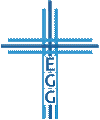 Ansiedeln in Sichem statt Anbetung in Bethel – Folgen des Ungehorsams
2. Passivität in Bezug zur Sünde
Auffällig: Jakobs Schweigen!
 Sei aktiv, wenn es um Sünde geht (Galater 6,1)!
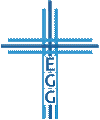 Ansiedeln in Sichem statt Anbetung in Bethel – Folgen des Ungehorsams
3. Versuchung zur Vermischung
Keine Vermischung mit anderen Völkern (1. Mose 24,3; 27,46; 28,1; . Mose 34,6; 5. Mose 7,3; Josua 23,12-13; Nehemia 13,26-27; Maleachi 2,10-16)
 Vermische dich nicht mit Ungläubigen
 Vermische nicht mit Unbiblischem
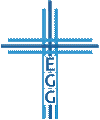 Ansiedeln in Sichem statt Anbetung in Bethel – Folgen des Ungehorsams
4. Missbrauch von Gottes Ordnungen
Betrug bei Jakob und seinen Söhnen (1. Mose 27,35; 34,13; vgl. Galater 6,7-8)
 Befolge Gottes Ordnungen!
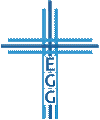 Ansiedeln in Sichem statt Anbetung in Bethel – Folgen des Ungehorsams
5. Geldgier als Wurzel allen Übels
„Eine Wurzel alles Bösen ist die Geldliebe“ (1. Timotheus 6,10-12)
 Habgier ist Sünde (Epheser 5,3; Kolosser 3,5)!
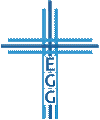 Ansiedeln in Sichem statt Anbetung in Bethel – Folgen des Ungehorsams
6. Vergeltung nach maßloser Art
„Rächt euch nicht selbst, Geliebte, sondern gebt Raum dem Zorn Gottes! Denn es steht geschrieben: ‚Mein ist die Rache; ich will vergelten, spricht der Herr.‘ “ (Römer 12,19)

 „Lass dich nicht vom Bösen überwinden, sondern überwinde das Böse mit dem Guten!“ (Römer 12,21)
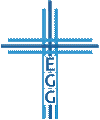 Ansiedeln in Sichem statt Anbetung in Bethel – Folgen des Ungehorsams
7. Furcht im Unglauben
Gott ist bei Jakob und beschützt ihn (1. Mose 35,5)
 Klammere dich an Gottes Verheißungen (z.B. Matthäus 28,20; Römer 8,28; Johannes 14,2; 17,24, 1. Thessalonicher 4,13-18)!
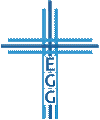 Ansiedeln in Sichem statt Anbetung in Bethel – Folgen des Ungehorsams
8. Suche nach Gerechtigkeit ohne Einsicht
Auswirkungen der Grimmetat (1. Mose 49,5-7)
 „Trachtet aber zuerst nach dem Reich Gottes und nach seiner Gerechtigkeit“ (Matthäus 6,33)
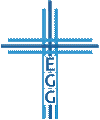 Ansiedeln in Sichem statt Anbetung in Bethel – Folgen des Ungehorsams
Ansiedeln in Sichem statt Anbetung in Bethel – Folgen des Ungehorsams
1. Mose 34,1-31
Zug zur Welt und seine Folgen (Verse 1-4)
Passivität in Bezug zur Sünde (Verse 5-7)
Versuchung zur Vermischung (Verse 8-12) 
Missbrauch von Gottes Ordnungen (Verse 13-18)
Geldgier als Wurzel allen Übels (Verse 19-24)
Vergeltung nach maßloser Art (Verse 25-29)
Furcht im Unglauben (Vers 30)
Suche nach Gerechtigkeit ohne Einsicht (Vers 31)
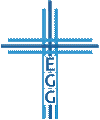 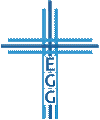